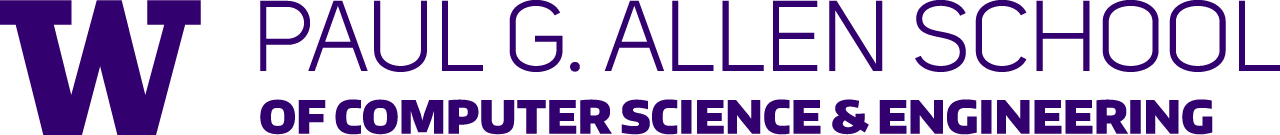 CSE341: Programming LanguagesLecture 5More Datatypes and Pattern-Matching
Dan Grossman
Autumn 2018
Useful examples
Let’s fix the fact that our only example datatype so far was silly…

Enumerations, including carrying other data




Alternate ways of identifying real-world things/people
datatype suit = Club | Diamond | Heart | Spade
datatype card_value = Jack | Queen | King 
                    | Ace | Num of int
datatype id = StudentNum of int 
            | Name of string 
                      * (string option) 
                      * string
Autumn 2018
CSE341: Programming Languages
2
Don’t do this
Unfortunately, bad training and languages that make one-of types inconvenient lead to common bad style where each-of types are used where one-of types are the right tool







Approach gives up all the benefits of the language enforcing every value is one variant, you don’t forget branches, etc.

And makes it less clear what you are doing
(* use the studen_num and ignore other fields unless the student_num is ~1 *)
{ student_num : int, 
  first       : string,
  middle      : string option, 
  last        : string }
Autumn 2018
CSE341: Programming Languages
3
That said…
But if instead the point is that every “person” in your program has a name and maybe a student number, then each-of is the way to go:
{ student_num : int option, 
  first       : string,
  middle      : string option, 
  last        : string }
Autumn 2018
CSE341: Programming Languages
4
Expression Trees
A more exciting (?) example of a datatype, using self-reference




An expression in ML of type exp: 


How to picture the resulting value in your head:
datatype exp = Constant of int
             | Negate   of exp
             | Add      of exp * exp
             | Multiply of exp * exp
Add (Constant (10+9), Negate (Constant 4))
Add
Constant
Negate
Constant
19
4
Autumn 2018
CSE341: Programming Languages
5
Recursion
Not surprising: 
Functions over recursive datatypes are usually recursive
fun eval e = 
   case e of 
        Constant i      => i
      | Negate e2       => ~ (eval e2)
      | Add(e1,e2)      => (eval e1) + (eval e2)
      | Multiply(e1,e2) => (eval e1) * (eval e2)
Autumn 2018
CSE341: Programming Languages
6
Putting it together
datatype exp = Constant of int
             | Negate   of exp
             | Add      of exp * exp
             | Multiply of exp * exp
Let’s define  max_constant : exp -> int

Good example of combining several topics as we program:
Case expressions
Local helper functions
Avoiding repeated recursion
Simpler solution by using library functions

See the .sml file…
Autumn 2018
CSE341: Programming Languages
7
Careful definitions
When a language construct is “new and strange,” there is more reason to define the evaluation rules precisely…

… so let’s review datatype bindings and case expressions “so far”
Extensions to come but won’t invalidate the “so far”
Autumn 2018
CSE341: Programming Languages
8
Datatype bindings
datatype t = C1 of t1 | C2 of t2 | … | Cn of tn
Adds type t and constructors Ci of type ti->t 
Ci v is a value, i.e., the result “includes the tag”

Omit “of t” for constructors that are just tags, no underlying data
Such a Ci is a value of type t

Given an expression of type t, use case expressions to:
See which variant (tag) it has
Extract underlying data once you know which variant
Autumn 2018
CSE341: Programming Languages
9
Datatype bindings
case e of p1 => e1 | p2 => e2 | … | pn => en
As usual, can use a case expressions anywhere an expression goes
Does not need to be whole function body, but often is

Evaluate e to a value, call it v

If pi is the first pattern to match v, then result is evaluation of ei in environment “extended by the match”

Pattern Ci(x1,…,xn) matches value Ci(v1,…,vn) and extends the environment with x1 to v1 … xn to vn
For “no data” constructors, pattern Ci matches value Ci
Autumn 2018
CSE341: Programming Languages
10
Recursive datatypes
Datatype bindings can describe recursive structures
Have seen arithmetic expressions
Now, linked lists:
datatype my_int_list = Empty 
                     | Cons of int * my_int_list

val x = Cons(4,Cons(23,Cons(2008,Empty)))

fun append_my_list (xs,ys) =
   case xs of
       Empty => ys
	   | Cons(x,xs’) => Cons(x, append_my_list(xs’,ys))
Autumn 2018
CSE341: Programming Languages
11
Options are datatypes
Options are just a predefined datatype binding
NONE and SOME are constructors, not just functions
So use pattern-matching not isSome and valOf
fun inc_or_zero intoption =
   case intoption of
        NONE => 0
	   | SOME i => i+1
Autumn 2018
CSE341: Programming Languages
12
Lists are datatypes
Do not use hd, tl, or null either
[] and :: are constructors too 
(strange syntax, particularly infix)
fun sum_list xs =
   case xs of
        [] => 0
	   | x::xs’ => x + sum_list xs’

fun append (xs,ys) =
   case xs of
       [] => ys
	   | x::xs’ => x :: append (xs’,ys)
Autumn 2018
CSE341: Programming Languages
13
Why pattern-matching
Pattern-matching is better for options and lists for the same reasons as for all datatypes
No missing cases, no exceptions for wrong variant, etc.

We just learned the other way first for pedagogy
Do not use isSome, valOf, null, hd, tl on Homework 2

So why are null, tl, etc. predefined?
For passing as arguments to other functions (next week)
Because sometimes they are convenient
But not a big deal: could define them yourself
Autumn 2018
CSE341: Programming Languages
14
Excitement ahead…
Learn some deep truths about “what is really going on”
Using much more syntactic sugar than we realized

Every val-binding and function-binding uses pattern-matching

Every function in ML takes exactly one argument

First need to extend our definition of pattern-matching…
Autumn 2018
CSE341: Programming Languages
15
Each-of types
So far have used pattern-matching for one of types because we needed a way to access the values

Pattern matching also works for records and tuples:
The pattern (x1,…,xn) 
  matches the tuple value (v1,…,vn)
The pattern {f1=x1, …, fn=xn}
  matches the record value {f1=v1, …, fn=vn}
  (and fields can be reordered)
Autumn 2018
CSE341: Programming Languages
16
Example
This is poor style, but based on what I told you so far, the only way to use patterns
Works but poor style to have one-branch cases
fun sum_triple triple =
   case triple of
	   (x, y, z) => x + y + z

fun full_name r =
   case r of
	   {first=x, middle=y, last=z} => 
         x ^ " " ^ y ^ " " ^ z
Autumn 2018
CSE341: Programming Languages
17
Val-binding patterns
New feature: A val-binding can use a pattern, not just a variable
(Turns out variables are just one kind of pattern, so we just told you a half-truth in Lecture 1)


Great for getting (all) pieces out of an each-of type
Can also get only parts out (not shown here)

Usually poor style to put a constructor pattern in a val-binding
Tests for the one variant and raises an exception if a different one is there (like hd, tl, and valOf)
val p = e
Autumn 2018
CSE341: Programming Languages
18
Better example
This is okay style
Though we will improve it again next
Semantically identical to one-branch case expressions
fun sum_triple triple =
   let val (x, y, z) = triple 
   in
       x + y + z
   end

fun full_name r =
   let val {first=x, middle=y, last=z} = r 
   in
       x ^ " " ^ y ^ " " ^ z
   end
Autumn 2018
CSE341: Programming Languages
19
Function-argument patterns
A function argument can also be a pattern
Match against the argument in a function call


Examples (great style!):
fun f p = e
fun sum_triple (x, y, z) =
    x + y + z

fun full_name {first=x, middle=y, last=z} =
    x ^ " " ^ y ^ " " ^ z
Autumn 2018
CSE341: Programming Languages
20
A new way to go
For Homework 2:
Do not use the # character
Do not need to write down any explicit types
Autumn 2018
CSE341: Programming Languages
21
Hmm
A function that takes one triple of type int*int*int and returns an int that is their sum:
fun sum_triple (x, y, z) =
    x + y + z
A function that takes three int arguments and returns 	              an int that is their sum
fun sum_triple (x, y, z) =
    x + y + z
See the difference? (Me neither.) 
Autumn 2018
CSE341: Programming Languages
22
The truth about functions
In ML, every function takes exactly one argument (*)

What we call multi-argument functions are just functions taking one tuple argument, implemented with a tuple pattern in the function binding
Elegant and flexible language design

Enables cute and useful things you cannot do in Java, e.g., 





* “Zero arguments” is the unit pattern () matching the unit value ()
fun rotate_left (x, y, z) = (y, z, x)
fun rotate_right t = rotate_left (rotate_left t)
Autumn 2018
CSE341: Programming Languages
23